Набираем команду
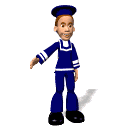 злой     -
грустный   -  
старый    -
мягкий     -
вялый      -
тяжёлый   -
добрый
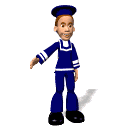 весёлый
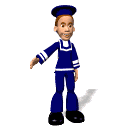 молодой
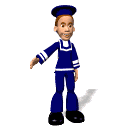 твёрдый
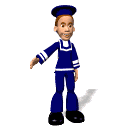 бодрый
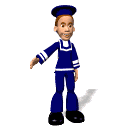 лёгкий
добрый
весёлый
молодой
твёрдый 
бодрый
лёгкий
Фрагмент  взят из презентации                                Ерёминой Ольги Николаевны                            учителя начальных классов                                        МОУ СОШ № 24                                                                                            г. Мытищи Московской области                                             и переработан в соответствии                                             с темой занятия.